Kuali TEM Module
CERTIFYING AND APPROVING YOUR TRAVEL DOCUMENT
How does Traveler approve?*Go to University website*Select Faculty and Staff link *Then click the Kuali Financial link
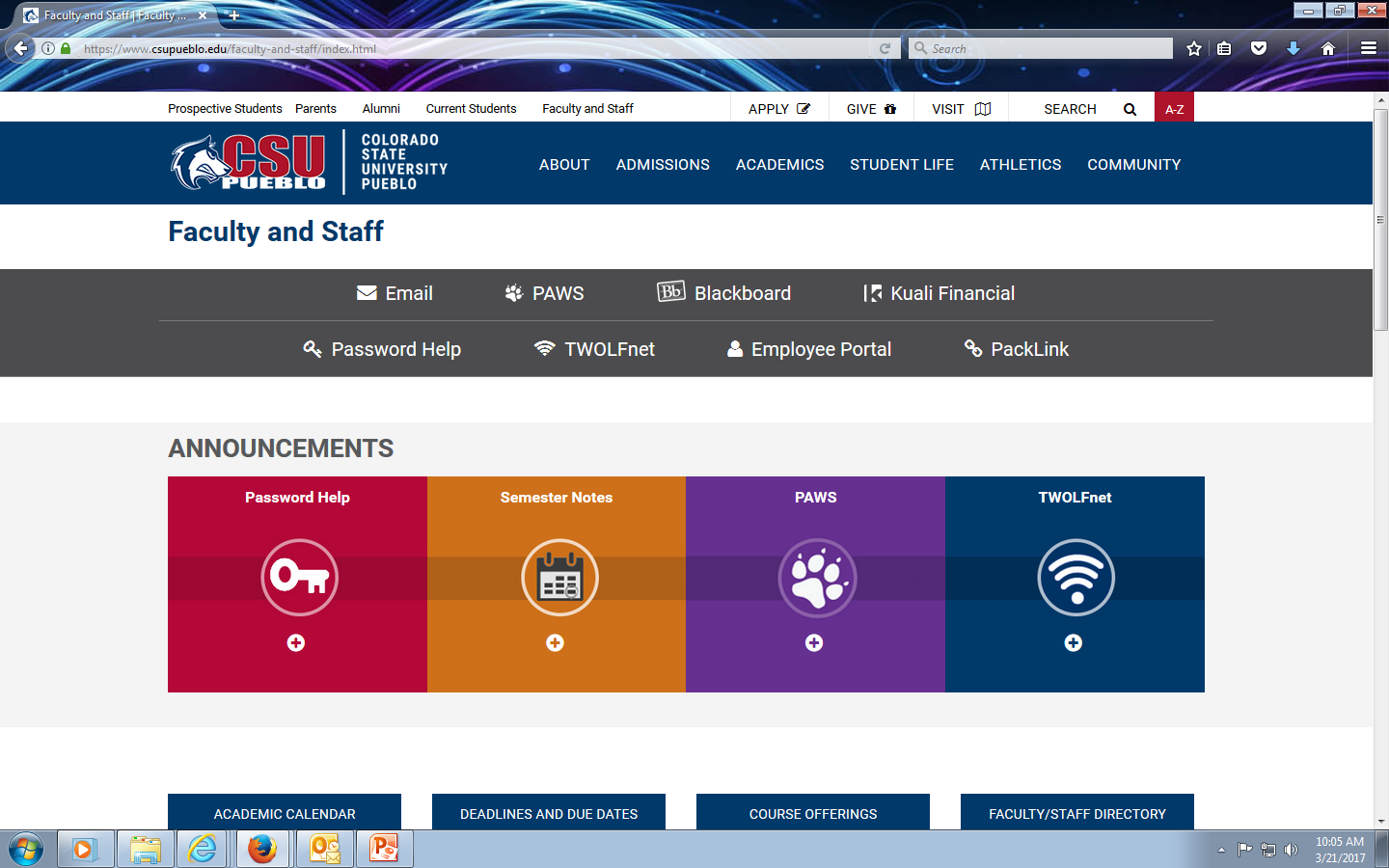 Log in with same username and password you use to get on to computer
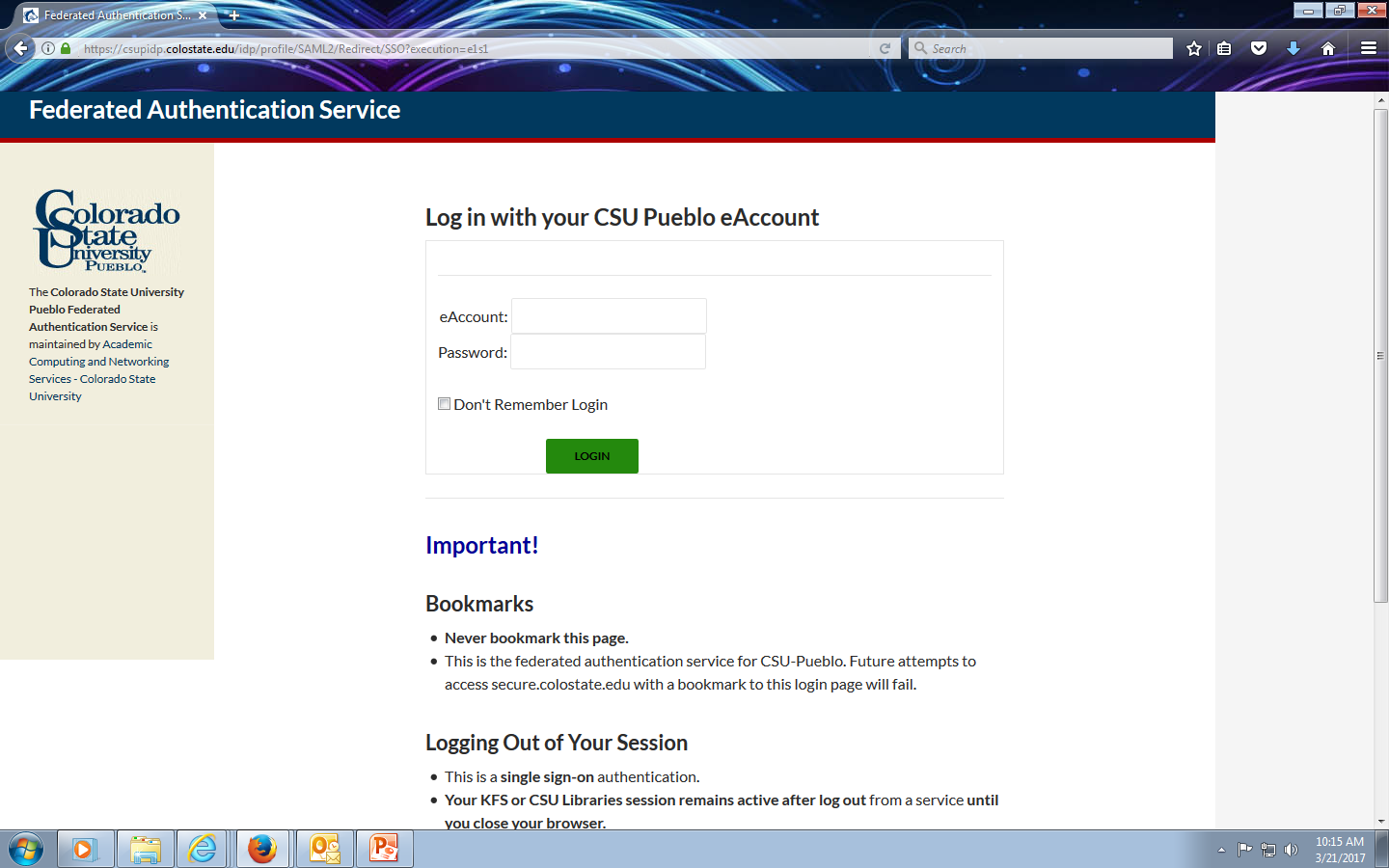 Select KFS Production link
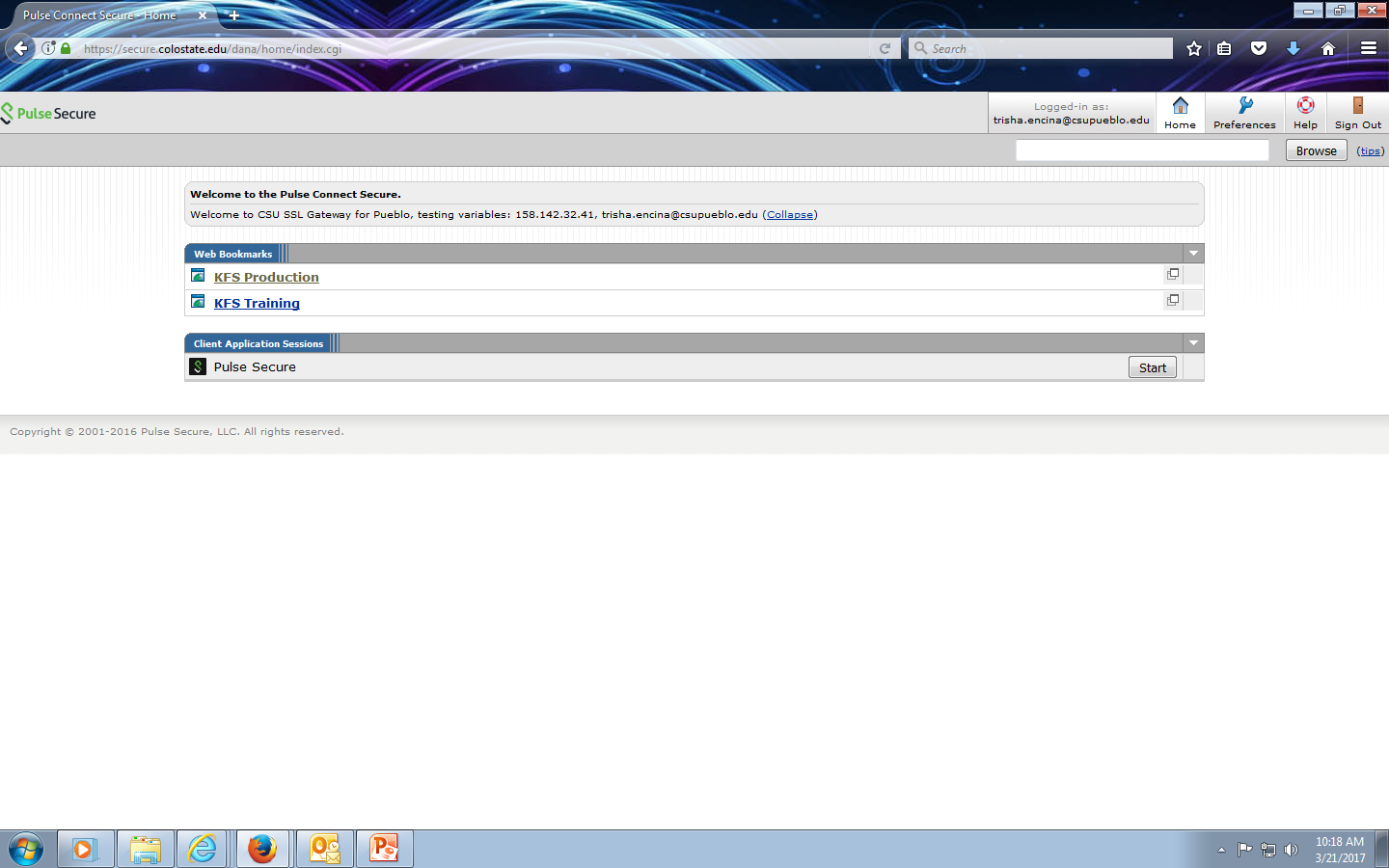 After logging in, select “Colorado State University Pueblo” logo
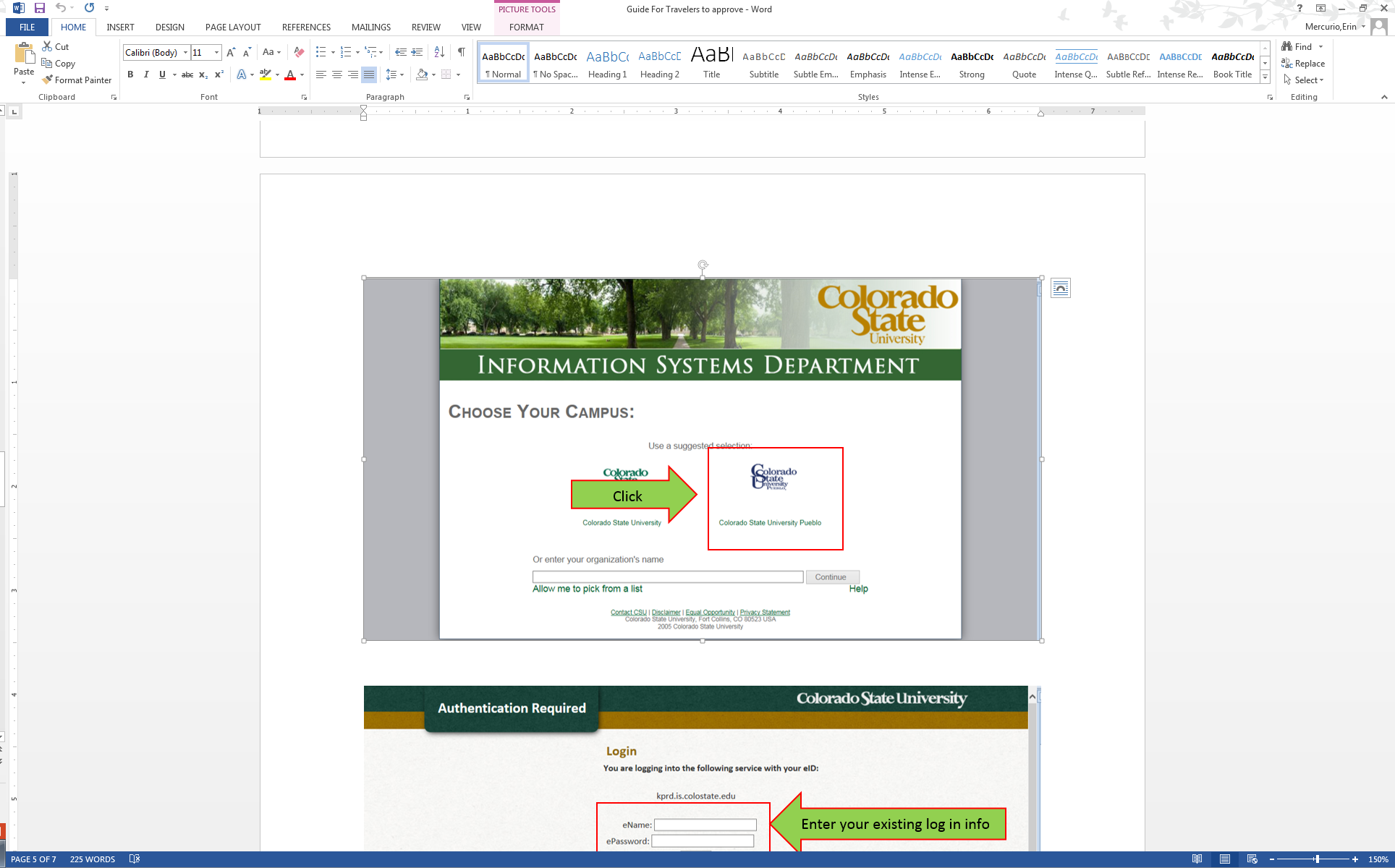 Log in again!
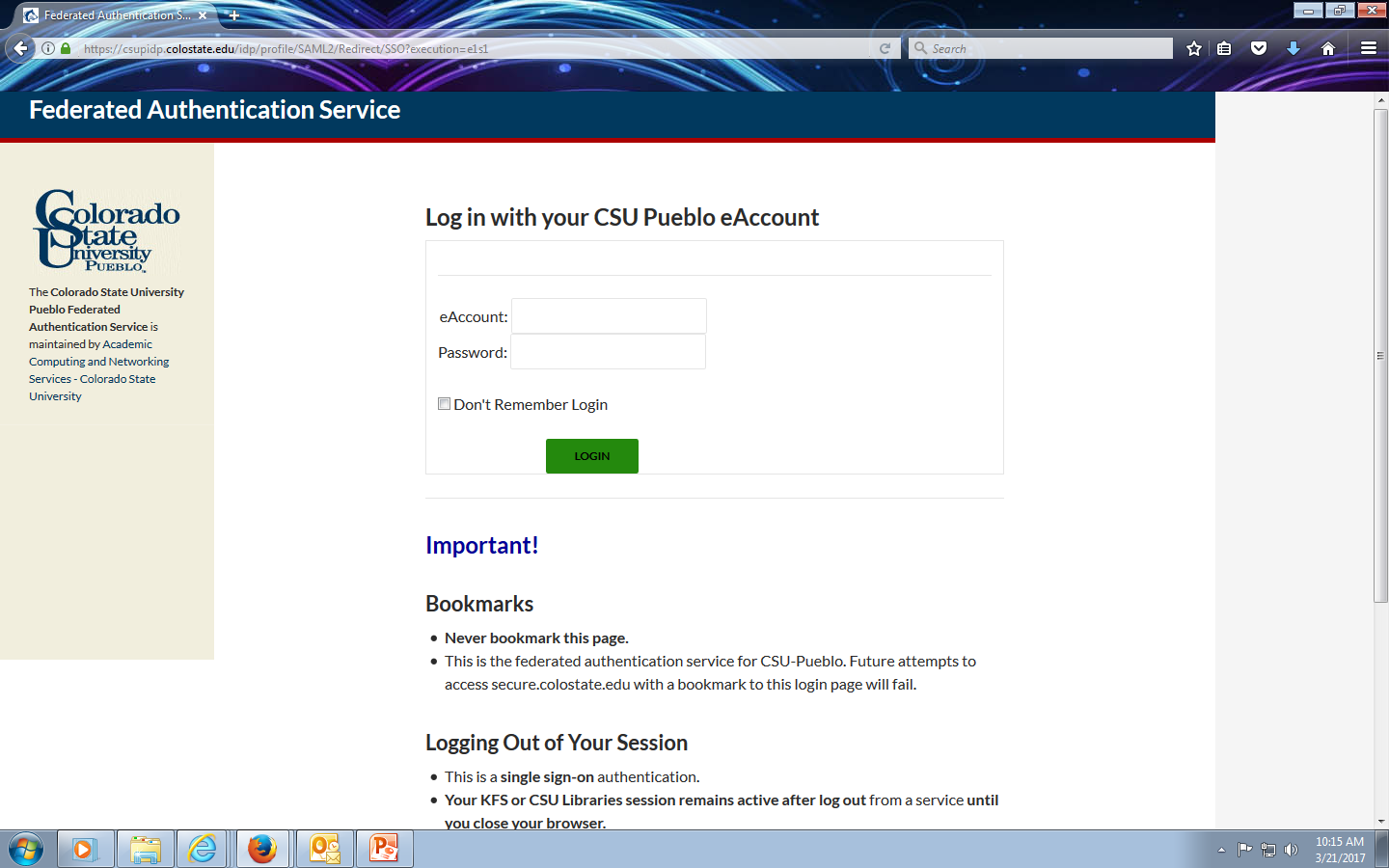 Enter existing sign in info again
Click on action list

Then click on document number
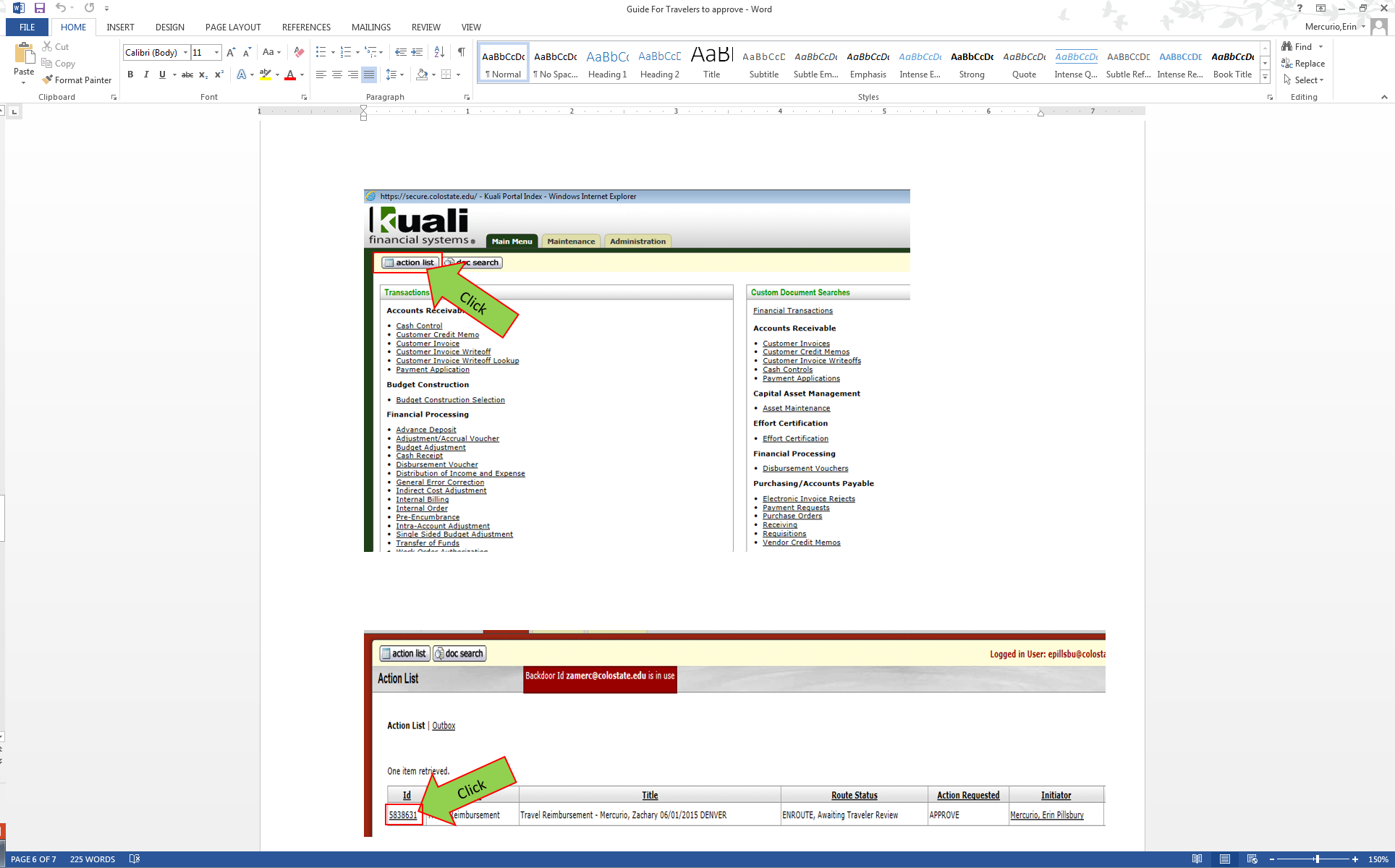 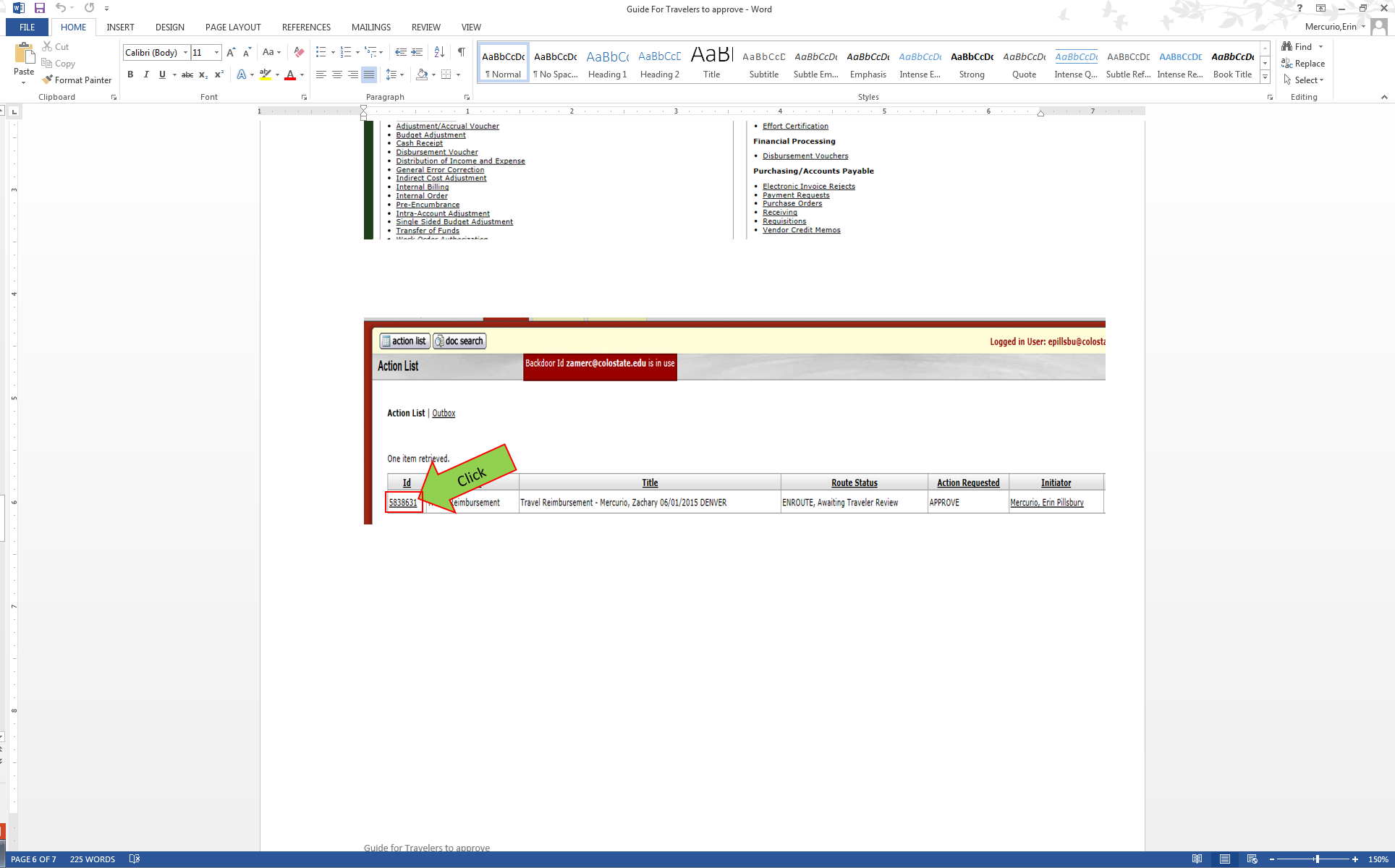 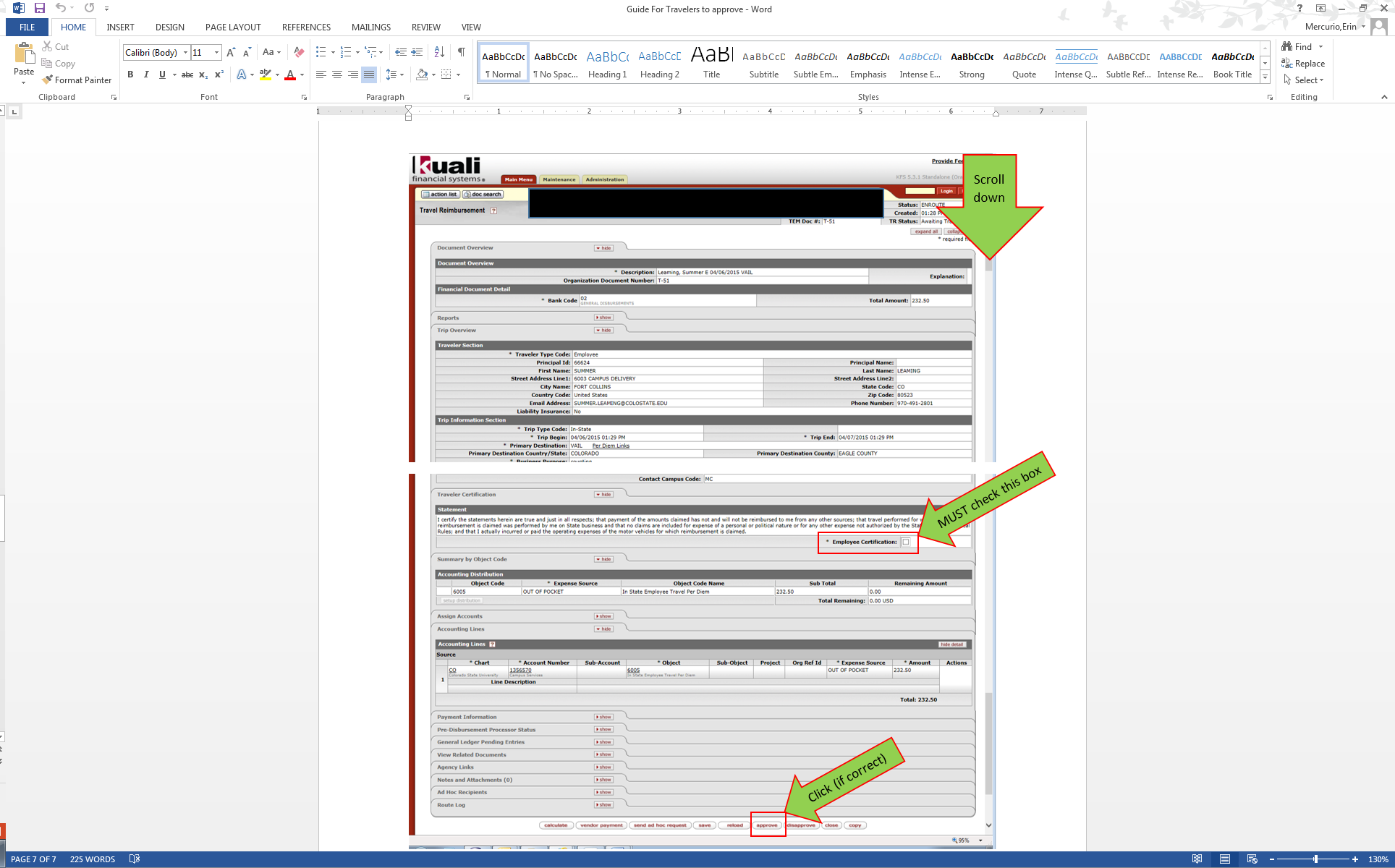 You are finished!